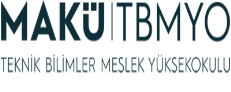 2020 – 2021 Güz Dönemi
Teknik Bilimler Meslek Yüksekokulu
Bilgisayar Programcılığı
MESLEKİ MATEMATİĞE GİRİŞ
4
Denklemler
Eşitsizlikler
module
Öğr Gör  Hüseyin TURGUT
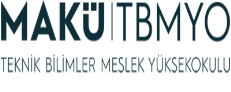 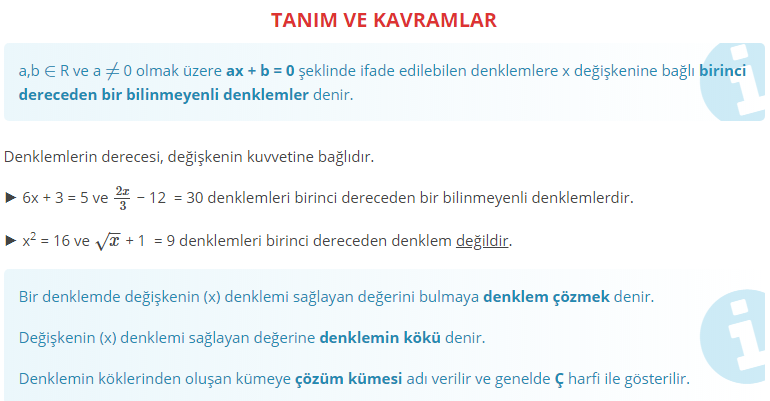 Öğr Gör  Hüseyin TURGUT
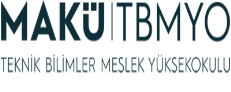 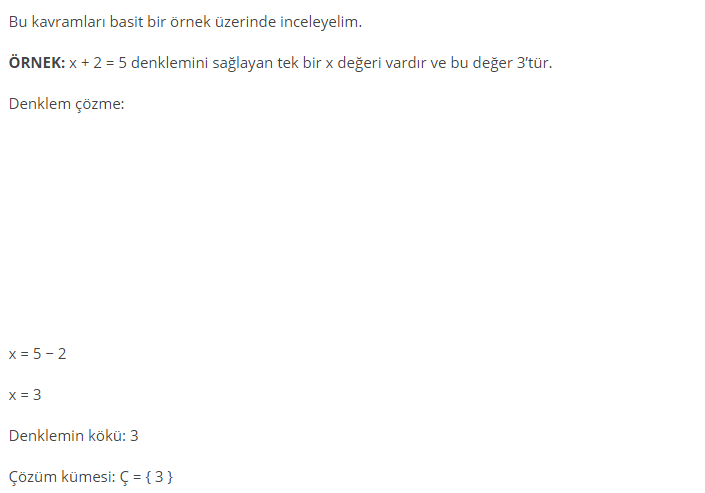 Öğr Gör  Hüseyin TURGUT
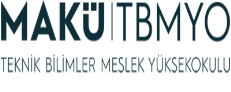 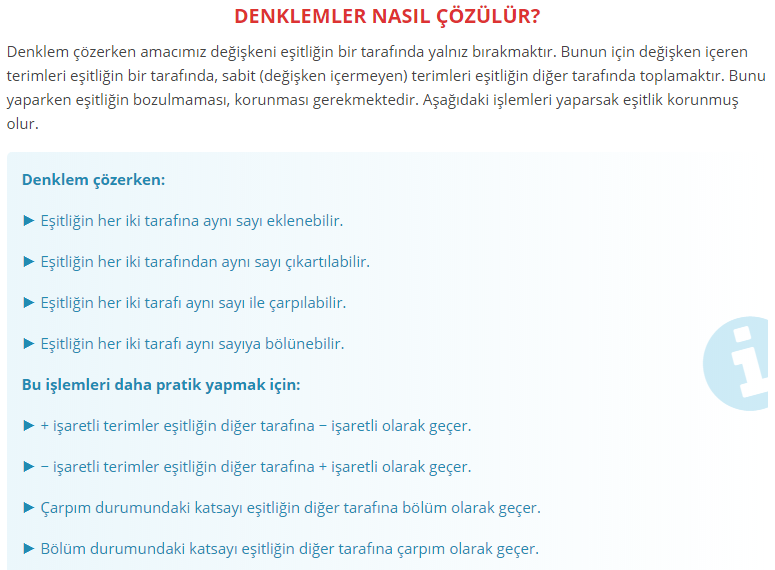 Öğr Gör  Hüseyin TURGUT
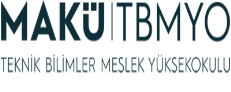 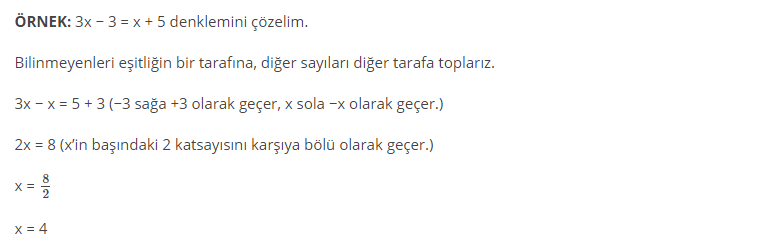 Öğr Gör  Hüseyin TURGUT
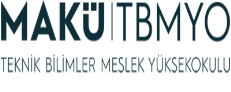 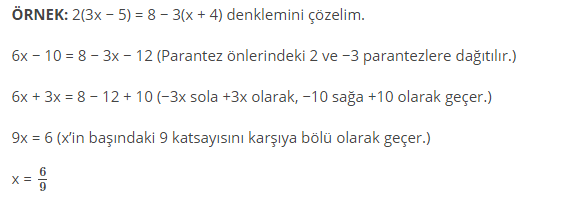 Öğr Gör  Hüseyin TURGUT
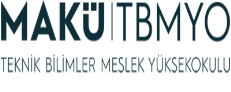 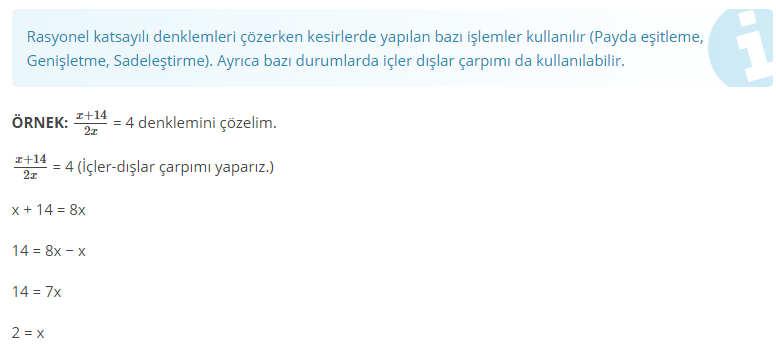 Öğr Gör  Hüseyin TURGUT
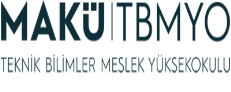 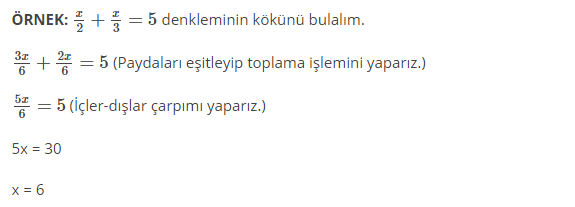 Öğr Gör  Hüseyin TURGUT
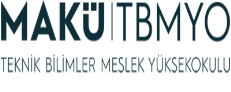 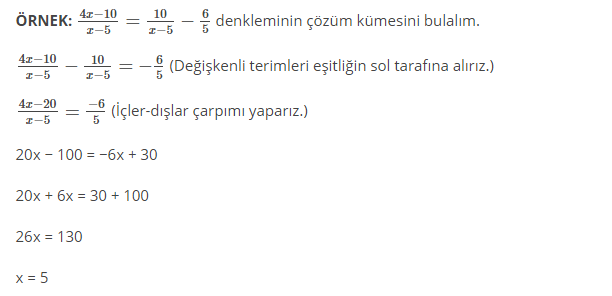 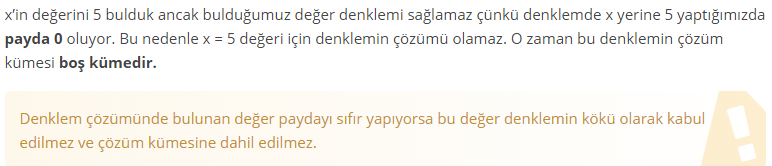 Öğr Gör  Hüseyin TURGUT
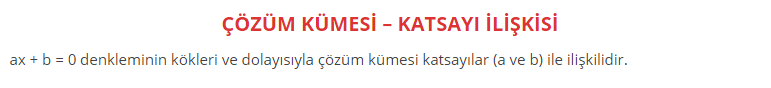 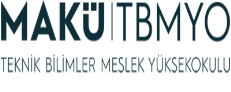 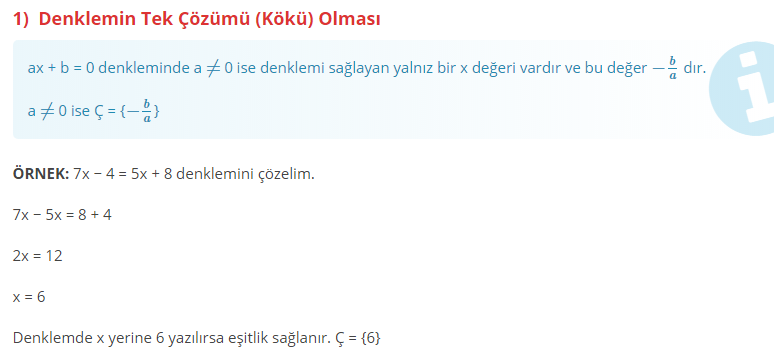 Öğr Gör  Hüseyin TURGUT
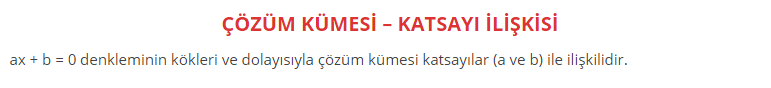 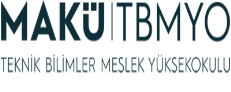 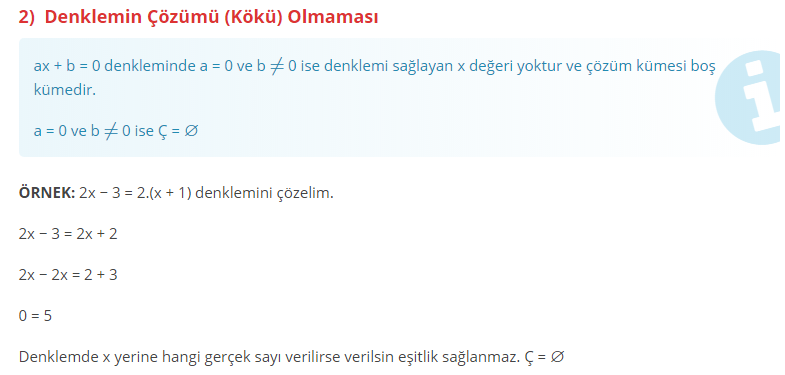 Öğr Gör  Hüseyin TURGUT
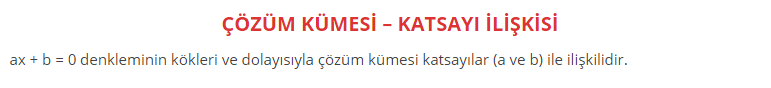 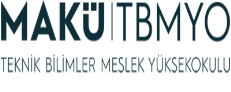 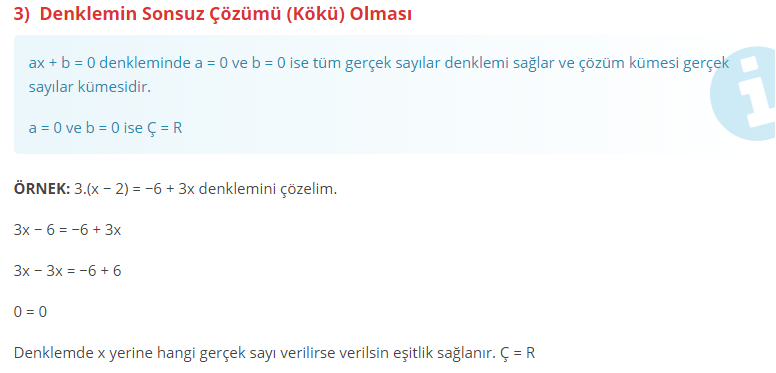 Öğr Gör  Hüseyin TURGUT
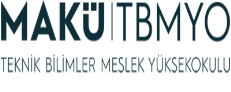 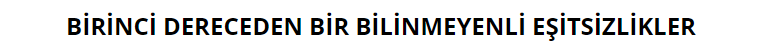 Öğr Gör  Hüseyin TURGUT
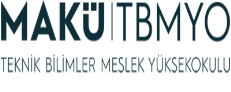 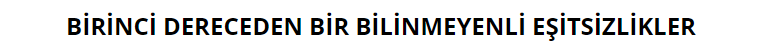 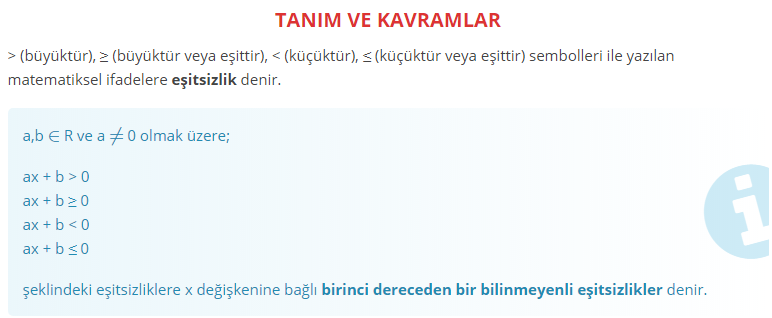 Öğr Gör  Hüseyin TURGUT
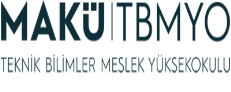 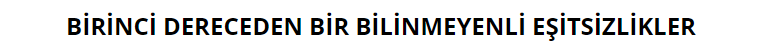 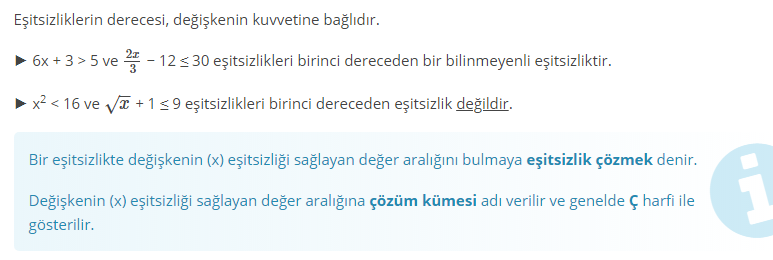 Öğr Gör  Hüseyin TURGUT
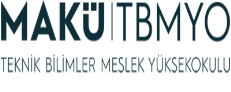 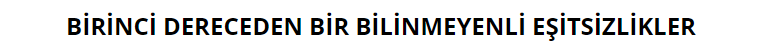 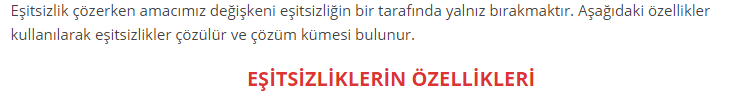 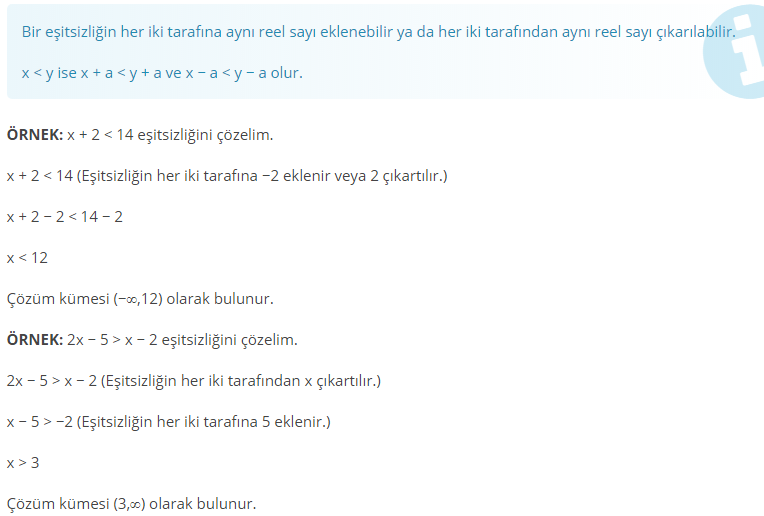 Öğr Gör  Hüseyin TURGUT
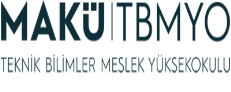 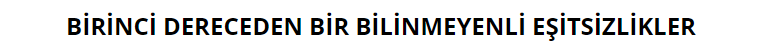 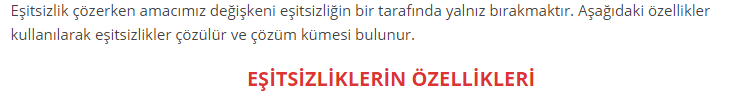 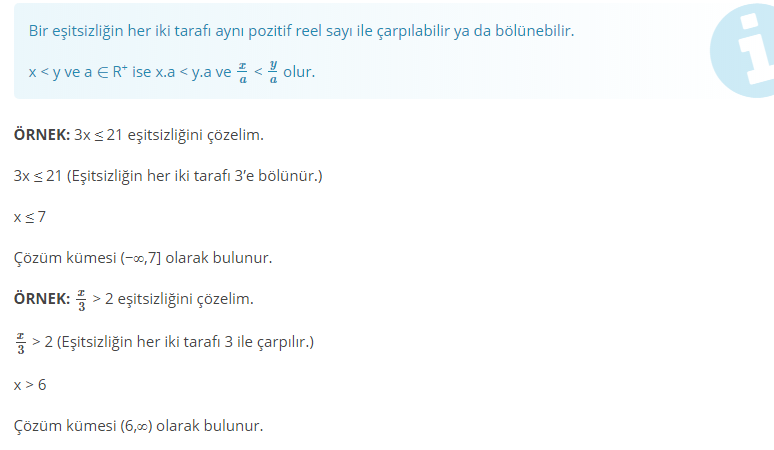 Öğr Gör  Hüseyin TURGUT
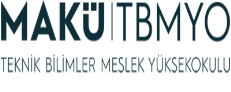 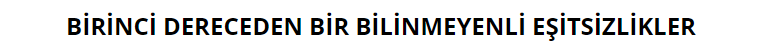 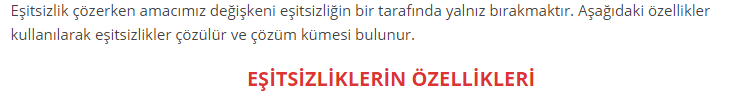 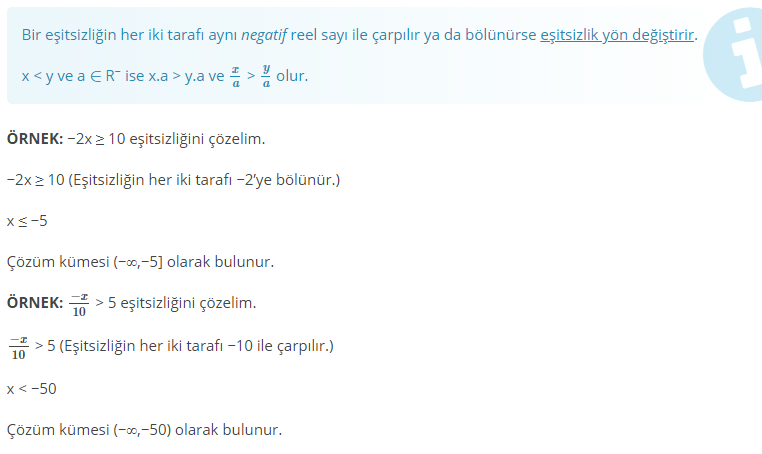 Öğr Gör  Hüseyin TURGUT
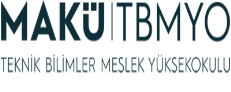 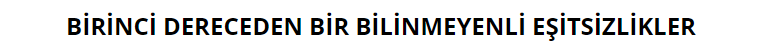 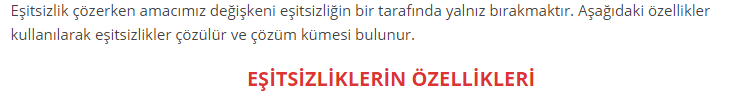 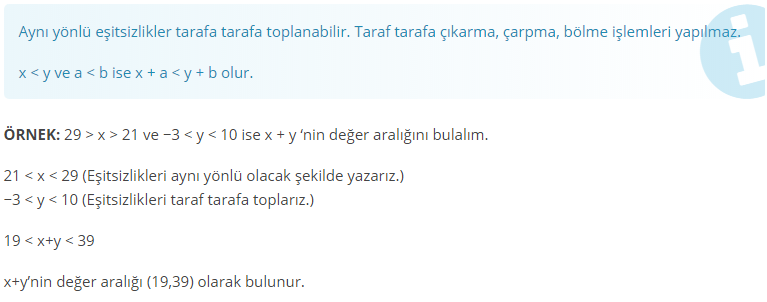 Öğr Gör  Hüseyin TURGUT
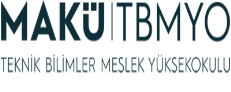 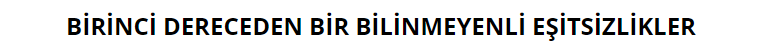 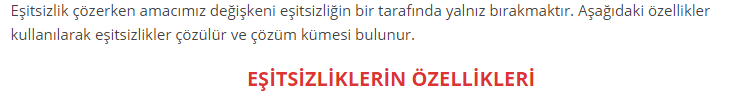 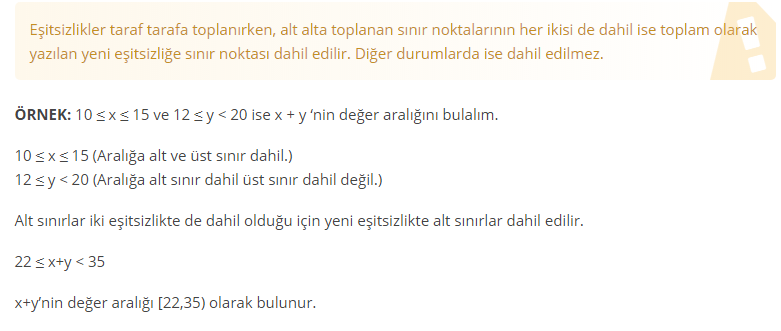 Öğr Gör  Hüseyin TURGUT
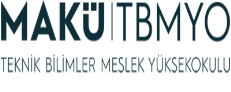 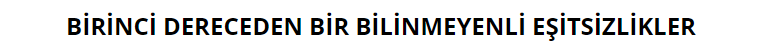 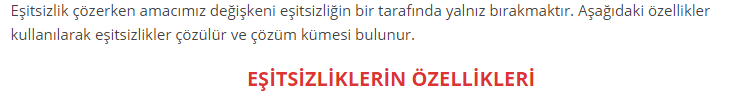 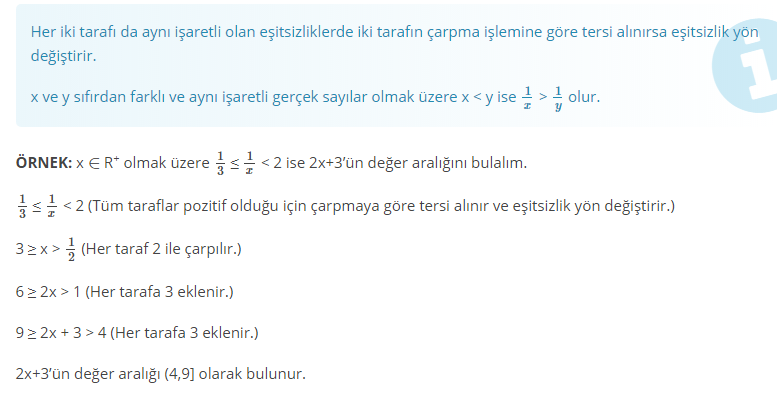 Öğr Gör  Hüseyin TURGUT
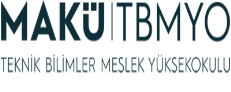 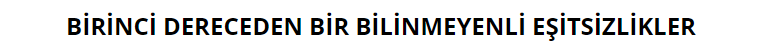 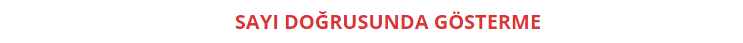 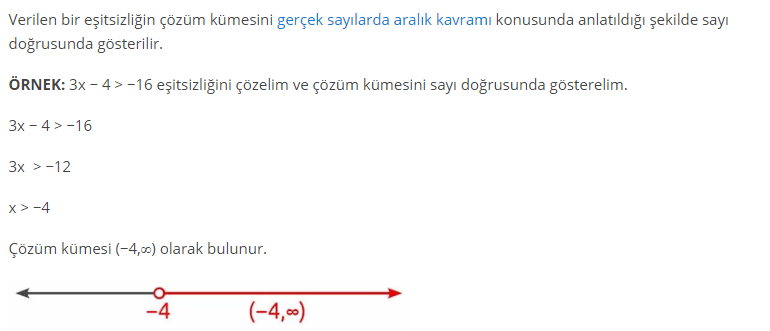 Öğr Gör  Hüseyin TURGUT
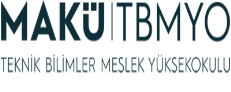 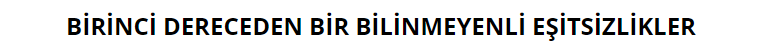 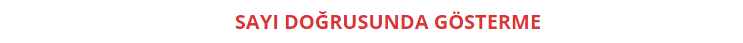 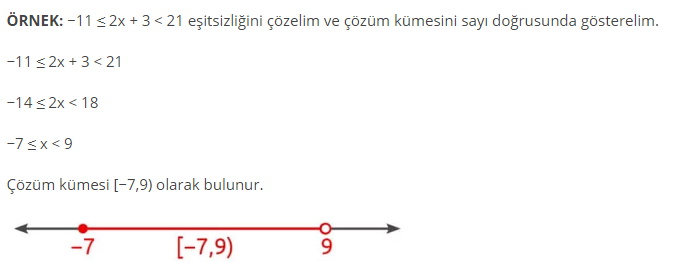 Öğr Gör  Hüseyin TURGUT
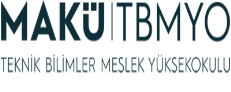 2020 – 2021 Güz Dönemi
Teknik Bilimler Meslek Yüksekokulu
Bilgisayar Programcılığı
MESLEKİ MATEMATİĞE GİRİŞ
4
Module            son
Öğr Gör  Hüseyin TURGUT